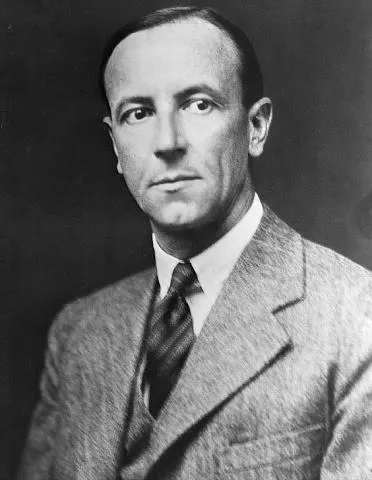 JamesChadwick
20 octobre 1891 à 24 juillet 1974
Angleterre
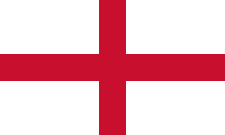 Découverte: neutrons